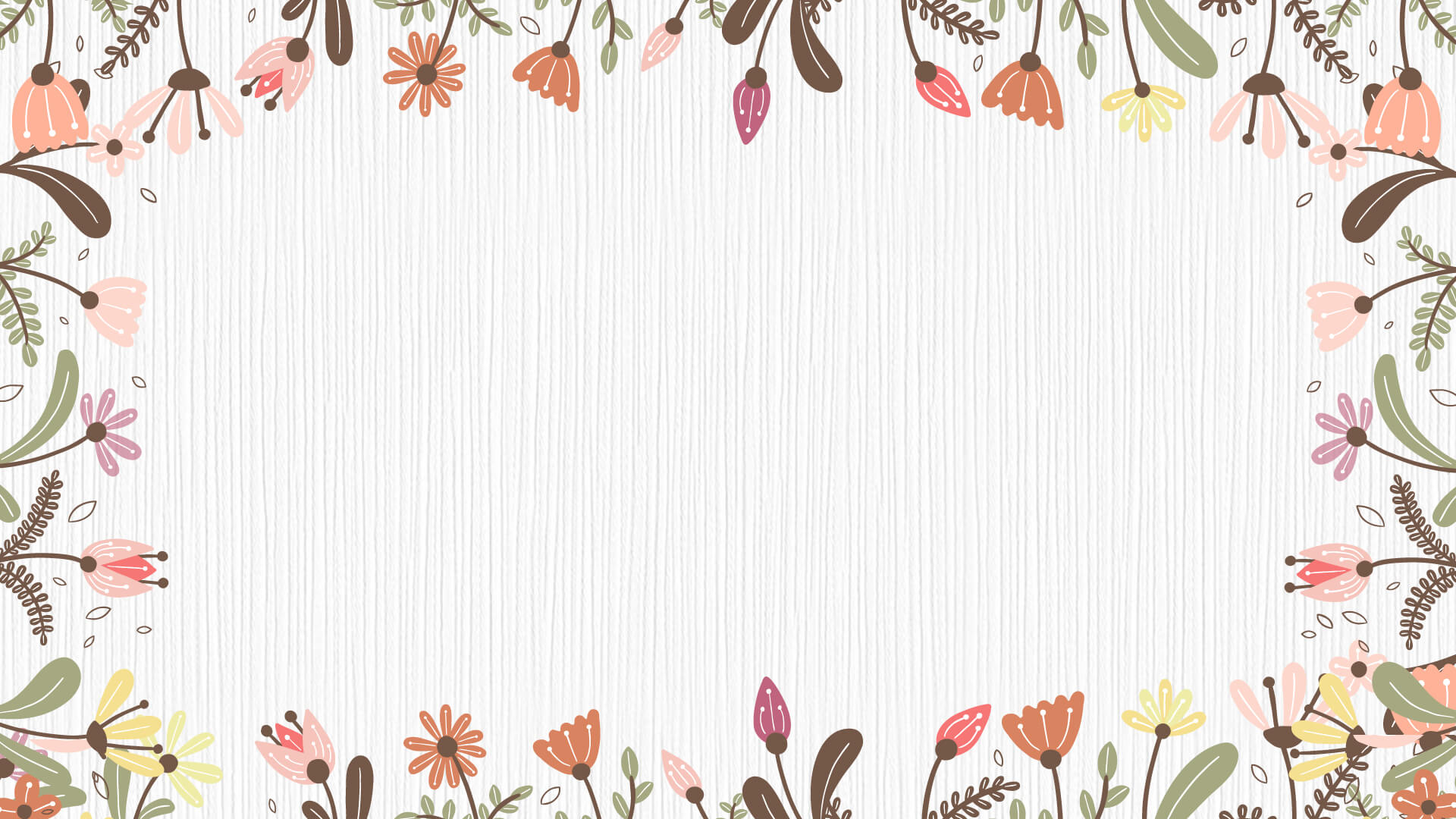 LOGO
Add toYourstitle
Insert the Subtitle of Your Presentation
Your content to play here, or through your copy, 
paste in this box, and select only the text. Your content to play here, or through your copy, paste in this box, and select only the text.
https://www.freeppt7.com
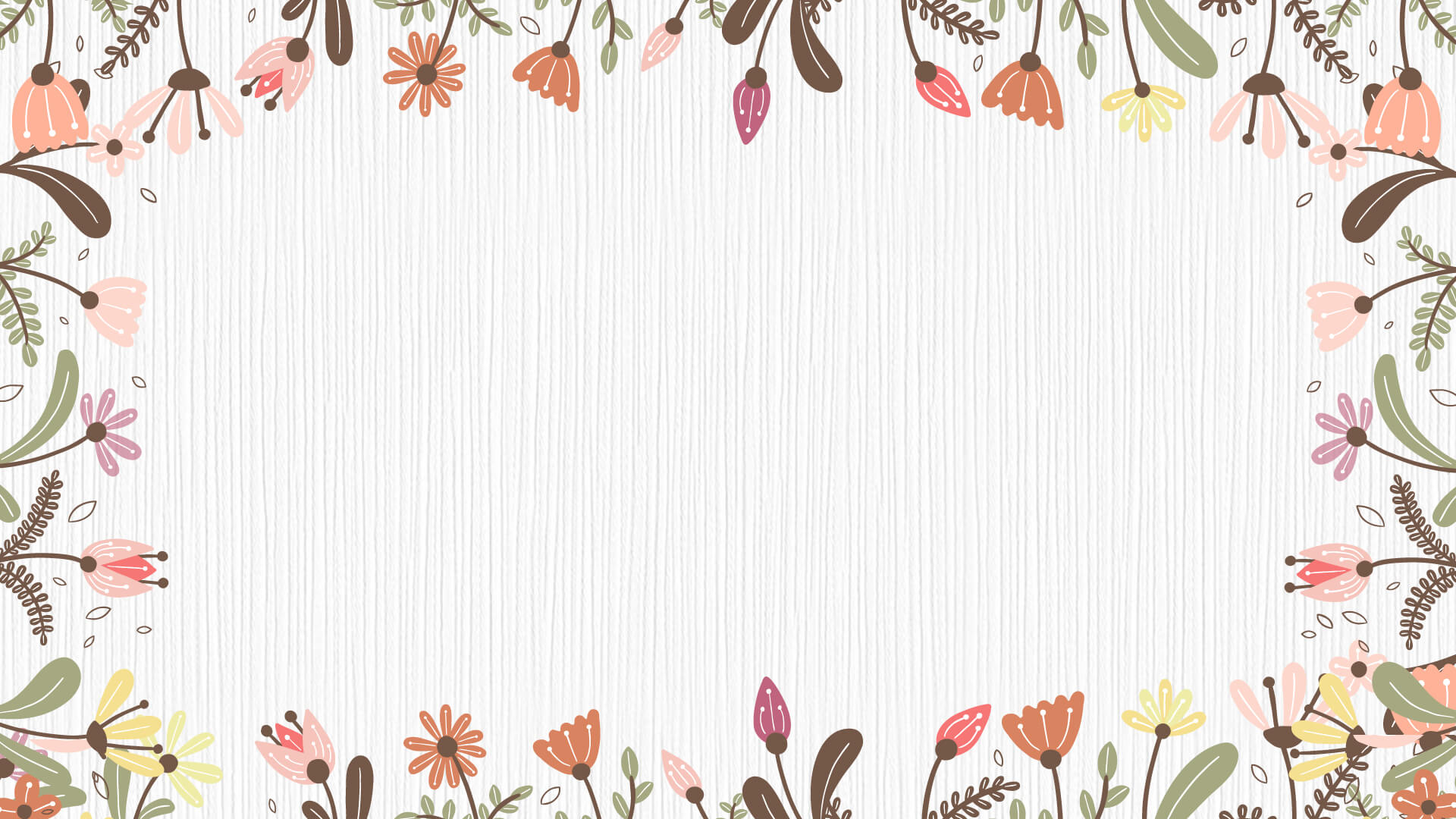 DIRECTORY
1  Add the title
3 Add the title
Click here to add text content, such as keywords, some simple, such as keywords, some simple introduction and so on.
Click here to add text content, such as keywords, some simple, such as keywords, some simple introduction and so on.
4  Add the title
2 Add the title
Click here to add text content, such as keywords, some simple, such as keywords, some simple introduction and so on.
Click here to add text content, such as keywords, some simple, such as keywords, some simple introduction and so on.
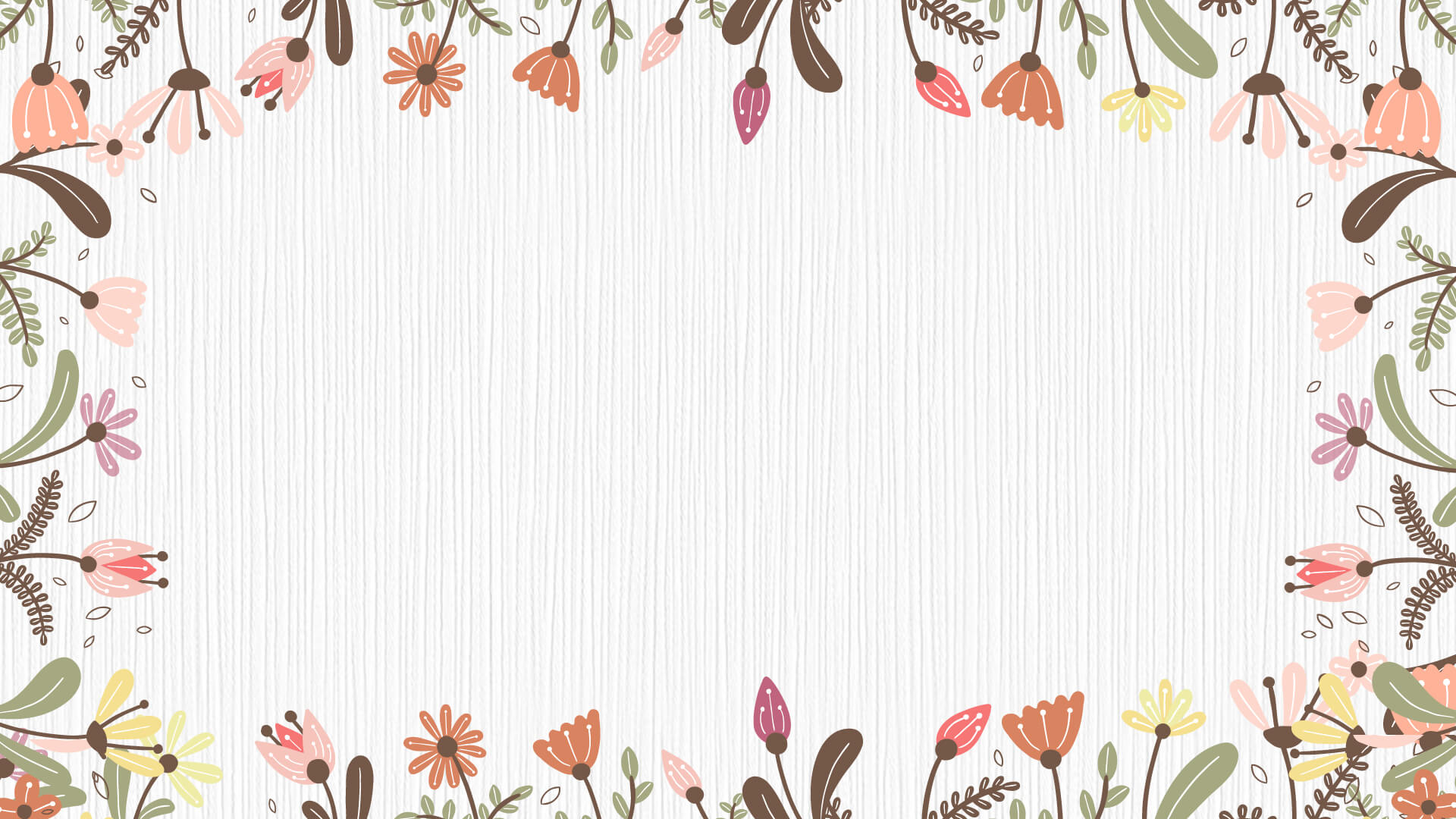 ONE
Add the title
Click here to add text content, such as keywords, some brief introductions, and more.
Click to add the title text
After your content is typed here, or by copying your text, select Paste in this box and choose to keep only the text.
TEMPLATE
TEMPLATE
TEMPLATE
TEMPLATE
Click here to add you to the center of the narrative thought Click here to
add you to the center of the narrative thought Click here to add you to
the center of the narrative thought
Click to add the title text
Relevant and in line with the overall language style, the language description as simple and vivid as possible.



Add a detailed text description here, suggesting that it be title-related and in line with the overall language style, and that the language description be as concise and vivid as possible.
Write content......Click to enter the specific text of this column, concise description of the sub-item content, this is a concept illustration, please modify according to your specific content.
Add a detailed text description here, suggesting that it be title-related and in line with the overall language style, and that the language description be as concise and vivid as possible. Try to keep the number of words per slide on the page  200within the word
Click to add the title text
1
Enter detailed text introductions and introductions here
2
Enter detailed text introductions and introductions here
KEYWORD
KEYWORD
3
Enter detailed text introductions and introductions here
4
Enter detailed text introductions and introductions here
5
Enter detailed text introductions and introductions here
6
Enter detailed text introductions and introductions here
KEYWORD
KEYWORD
Click to add the title text
Click to add the title text
We have many PowerPoint templates that has been specifically designed to help anyone that is stepping into the world of PowerPoint for the very first time.
Click to add the title text
We have many PowerPoint templates that has been specifically designed to help anyone that is stepping into the world of PowerPoint for the very first time.
Click to add the title text
We have many PowerPoint templates that has been specifically designed to help anyone that is stepping into the world of PowerPoint for the very first time.
Click to add the title text
We have many PowerPoint templates that has been specifically designed to help anyone that is stepping into the world of PowerPoint for the very first time.
Click to add the title text
02
Option here
Click to add the title text
We have many PowerPoint templates that has been specifically designed to help anyone that is stepping into the world of PowerPoint for the very first time.
01
03
Option here
01
Option here
Click to add the title text
We have many PowerPoint templates that has been specifically designed to help anyone that is stepping into the world of PowerPoint for the very first time.
02
04
Option here
Click to add the title text
We have many PowerPoint templates that has been specifically designed to help anyone that is stepping into the world of PowerPoint for the very first time.
03
Click to add the title text
We have many PowerPoint templates that has been specifically designed to help anyone that is stepping into the world of PowerPoint for the very first time.
04
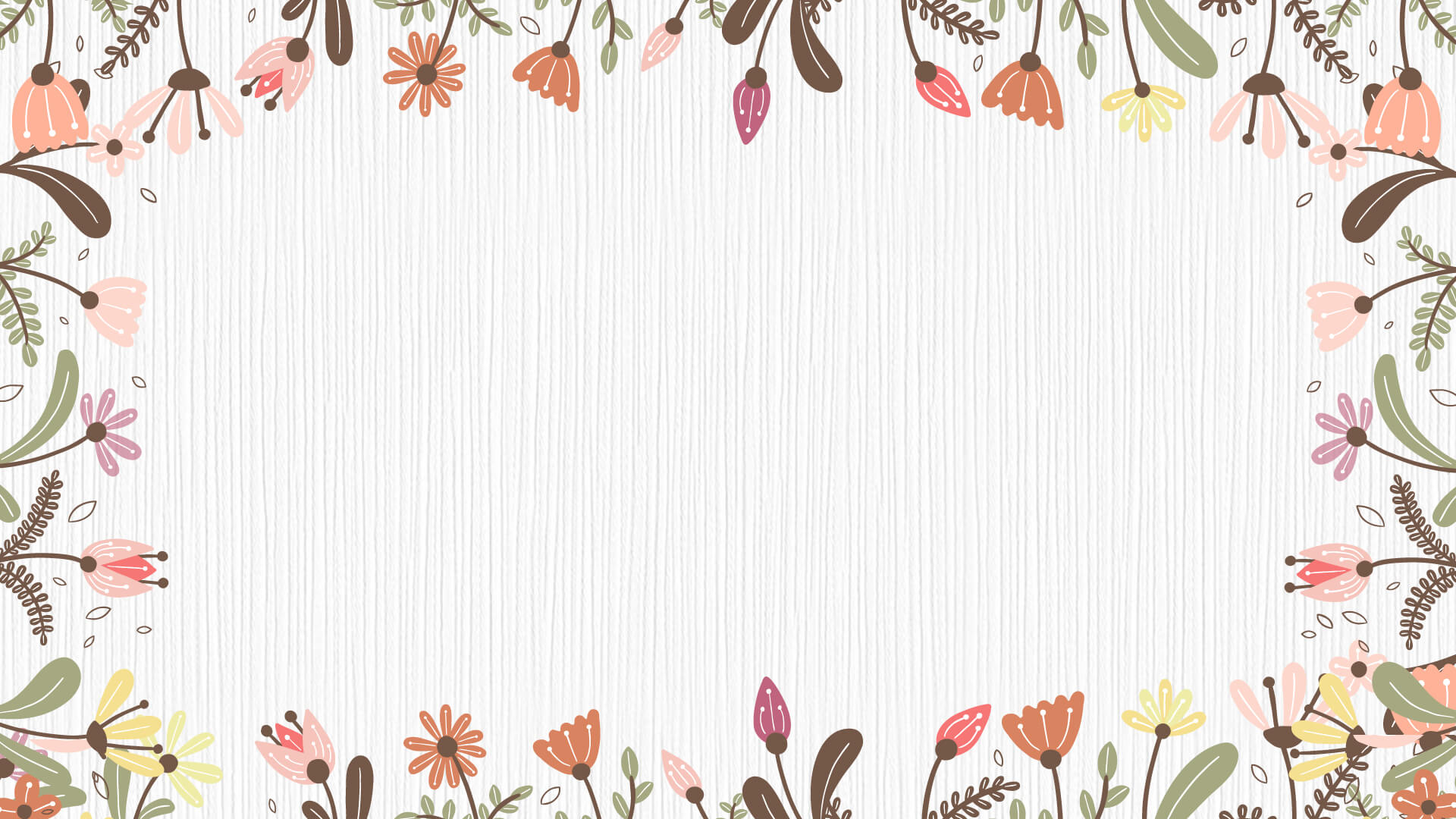 TWO
Add the title
Click here to add text content, such as keywords, some brief introductions, and more.
Click to add the title text
Accomplishment
Respectful
Respectful
Lorem ipsum dolor sit amet, consectetur adipiscing elit. Curabitur elementum posuere pretium.
Lorem ipsum dolor sit amet, consectetur adipiscing elit. Curabitur elementum posuere pretium.
Lorem ipsum dolor sit amet, consectetur adipiscing elit. Curabitur elementum posuere pretium.
Accomplishment
Lorem ipsum dolor sit amet, consectetur adipiscing elit. Curabitur elementum posuere pretium.
Click to add the title text
Mobile
Skype
Phone
At vero eos et accusamus et iusto odio dignissimos ducimus qui blanditiis praesentium voluptatum deleniti atque corrupti quos dolores et quas.
At vero eos et accusamus et iusto odio dignissimos ducimus qui blanditiis praesentium voluptatum deleniti atque corrupti quos dolores et quas.
At vero eos et accusamus et iusto odio dignissimos ducimus qui blanditiis praesentium voluptatum deleniti atque corrupti quos dolores et quas.
Click to add the title text
80%
30%
20%
40%
The name of the product data
The name of the product data
The name of the product data
The name of the product data
76%
Add a title
70%
Add a title
76%
Add a title
Click to add the title text
Relevant and in line with the overall language style, the language description as simple and vivid as possible. Try to keep the number of words per slide on the page200within the word, according to statistics per page slide the best control in5within minutes. Add a detailed text description here, suggesting that it be title-related and in line with the overall language style, and that the language description be as concise and vivid as possible.

Add a detailed text description here, suggesting that it be title-related and in line with the overall language style, and that the language description be as concise and vivid as possible.
Add a detailed text description here, suggesting that it be title-related and in line with the overall language style, and that the language description be as concise and vivid as possible.
Reworking
Mauris quam dolor, cursus at porta et, luctus eget purus. Nunc tempor luctus interdum.
Click to add the title text
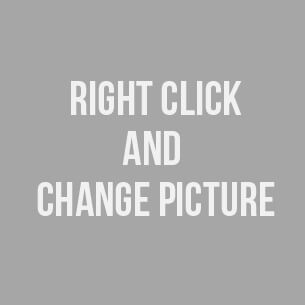 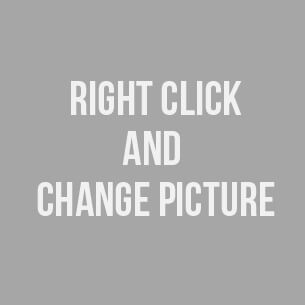 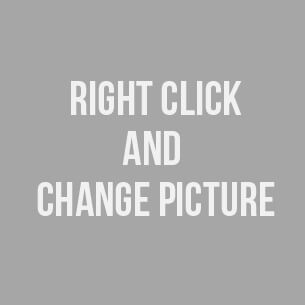 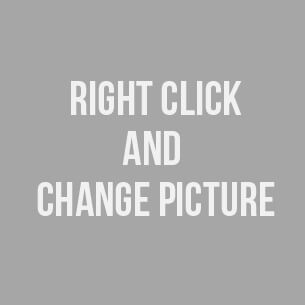 ASEP SUNARYA
EUIS KOMARIAH
DADANG PERMANA
PUTRI TERTUKAR
Creative Director
Chief Excutive Officer
General Manager
HR manager
Suitable for all category, Lorem Ipsum is not simply random
Suitable for all category, Lorem Ipsum is not simply random
Suitable for all category, Lorem Ipsum is not simply random
Suitable for all category, Lorem Ipsum is not simply random
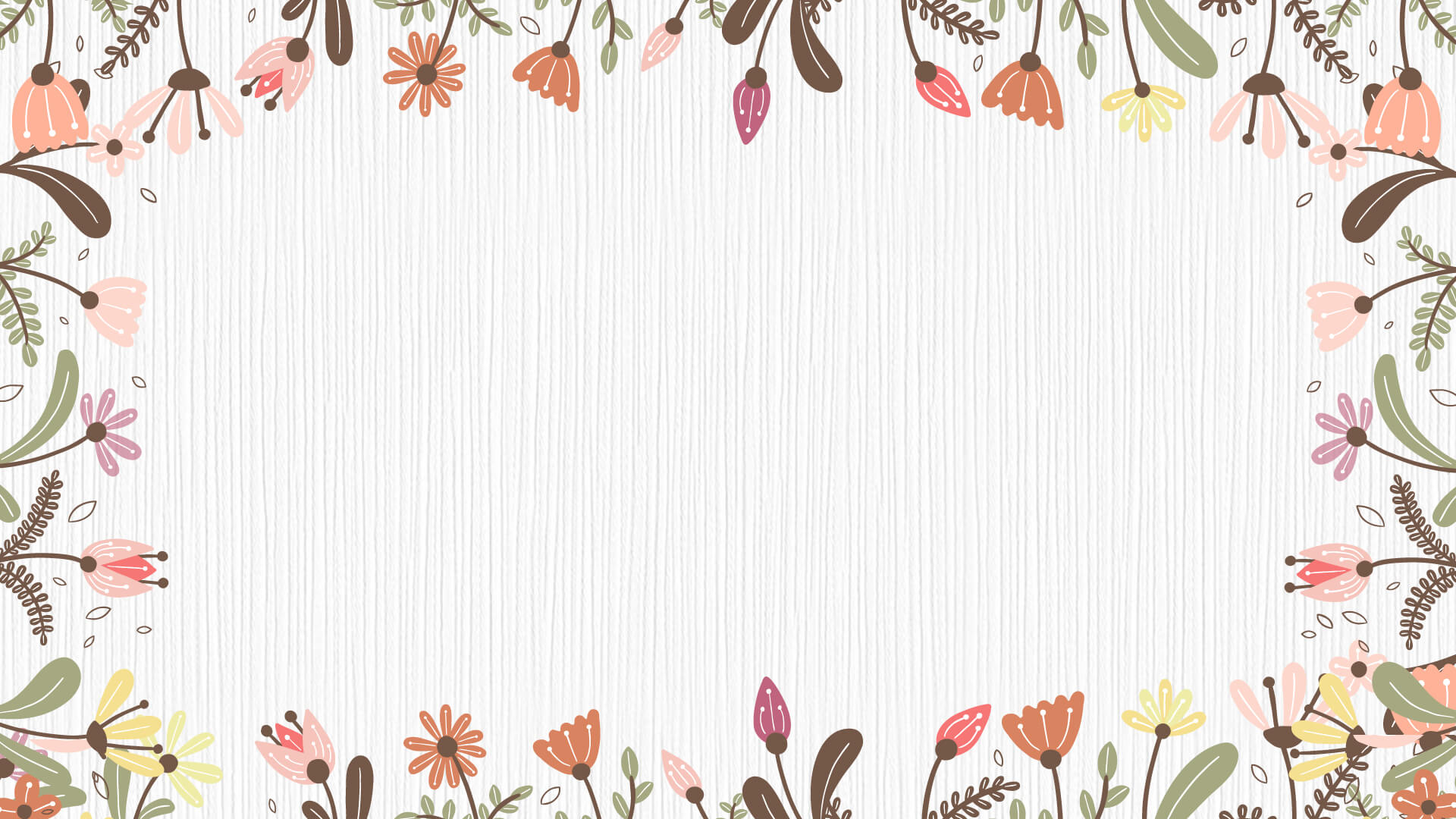 THREE
Add the title
Click here to add text content, such as keywords, some brief introductions, and more.
Click to add the title text
Click to add the title text
We have many PowerPoint templates that has been specifically designed to help anyone that is stepping into the world of PowerPoint for the very first time.
01
Click to add the title text
Click here to add you to the 
Center of the narrative thought
Click to add the title text
We have many PowerPoint templates that has been specifically designed to help anyone that is stepping into the world of PowerPoint for the very first time.
02
Click to add the title text
We have many PowerPoint templates that has been specifically designed to help anyone that is stepping into the world of PowerPoint for the very first time.
03
Click to add the title text
Click to enter the title
All icons are not in picture format, so you can edit, color change, and zoom in. The layout design is simple and practical, and all pages are animated.
Click to enter the title
Beautiful dynamic cover, a variety of refined dynamic graphics, including a variety of logical diagrams, charts, footage mix, let you makePPTSave time and effort.
Click to enter the title
The template has a cover page, foreword, catalog page, transition page, content page, let you startPPTGet organized and save time.
[Speaker Notes: https://www.ypppt.com/]
Click to add the title text
SEO ANALYSIS
ADVERTISING
Lorem Ipsum has two main statistical in methodologies are used in data analysis which summarizes data from a sample using indexes.
Lorem Ipsum has two main statistical in methodologies are used in data analysis which summarizes data from a sample using indexes.
PUBLIC RELATIONS
DELIVERY
Lorem Ipsum has two main statistical in methodologies are used in data analysis which summarizes data from a sample using indexes.
Lorem Ipsum has two main statistical in methodologies are used in data analysis which summarizes data from a sample using indexes.
Click to add the title text
Determination
Competing Competitor
Personal Class Action
Good Performance
Durability and Energy
Advanced Level Clash Action
Quite Technology

Nullam eu tempor purus. Nunc a leo magna, sit amet consequat risus. Etiam faucibus tortor.
Third Party

Nullam eu tempor purus. Nunc a leo magna, sit amet consequat risus. Etiam faucibus tortor.
Click to add the title text
Add the title here
A
After your content is typed here, or by copying your text, select Paste in this box and choose to keep only the text.
Add the title here
After your content is typed here, or by copying your text, select Paste in this box and choose to keep only the text.
B
Add the title here
After your content is typed here, or by copying your text, select Paste in this box and choose to keep only the text.
C
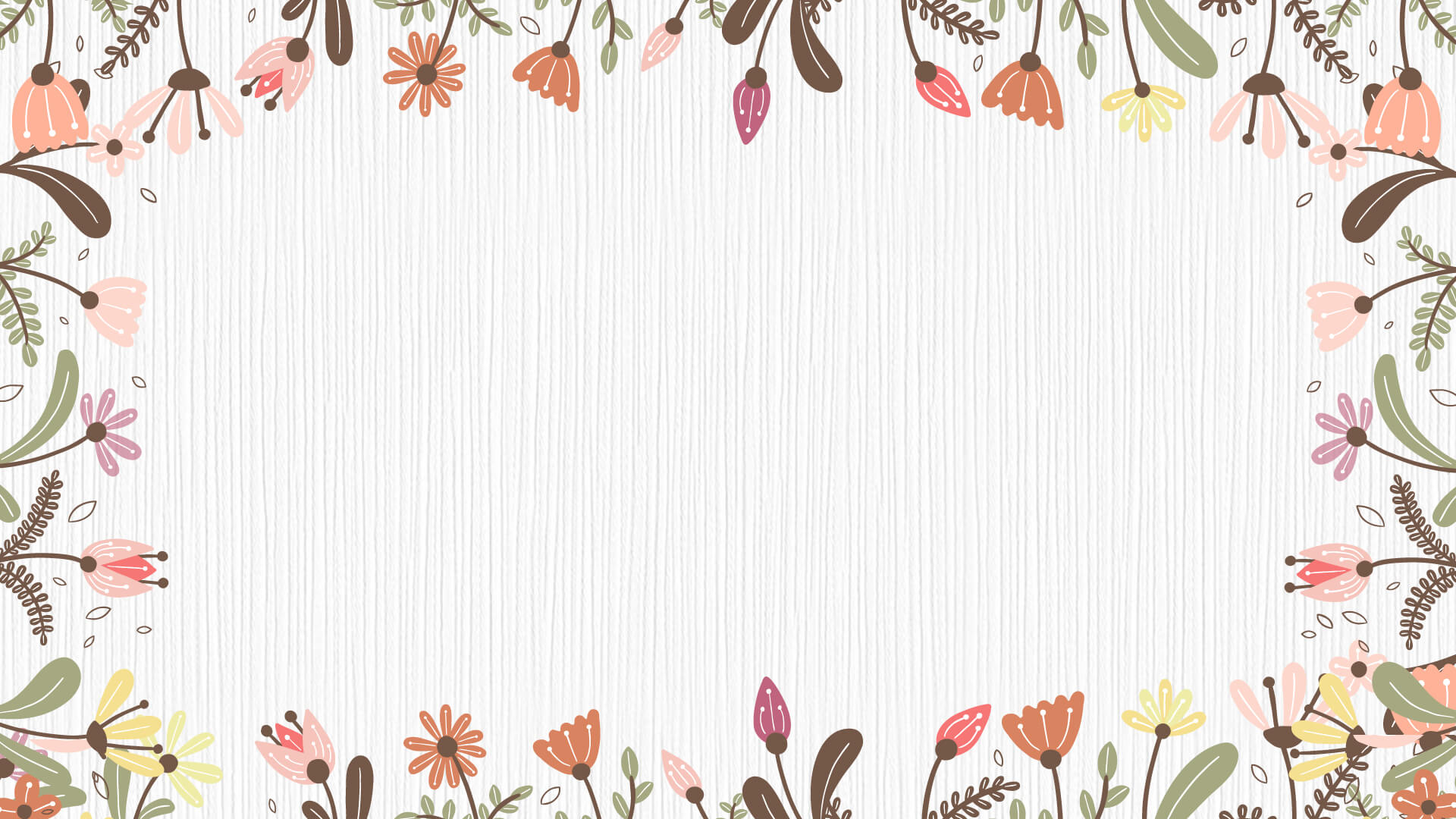 FOUR
Add the title
Click here to add text content, such as keywords, some brief introductions, and more.
Click to add the title text
Click to add the title text
We have many PowerPoint templates that has been specifically designed to help anyone that is stepping into the world of PowerPoint for the very first time.
We have many PowerPoint templates that has been specifically designed to help anyone that is stepping into the world of PowerPoint for the very first time.
We have many PowerPoint templates that has been specifically designed to help anyone that is stepping into the world of PowerPoint for the very first time. 
We have many PowerPoint templates that has been specifically designed to help anyone that is stepping into the world of PowerPoint for the very first time.  
We have many PowerPoint templates that has been specifically designed to help anyone that is stepping into the world of PowerPoint for the very first time.  
We have many PowerPoint templates that has been specifically designed to help anyone that is stepping into the world of PowerPoint for the very first time.
We have many PowerPoint templates that has been specifically designed.
We have many PowerPoint templates that has been specifically designed.
Click to add the title text
Click to add the title text
We have many PowerPoint templates that has been specifically designed.
Click to add the title text
We have many PowerPoint templates that has been specifically designed.
Click to add the title text
We have many PowerPoint templates that has been specifically designed.
Click to add the title text
We have many PowerPoint templates that has been specifically designed.
Click to add the title text
We have many PowerPoint templates that has been specifically designed.
Click to add the title text
We have many PowerPoint templates that has been specifically designed.
Click to add the title text
Technology
Mauris quam dolor, cursus at porta et, luctus eget purus. Nunc tempor luctus interdum.
New Idea
Mauris quam dolor, cursus at porta et, luctus eget purus. Nunc tempor luctus interdum.
Deadline
Mauris quam dolor, cursus at porta et, luctus eget purus. Nunc tempor luctus interdum.
Good Capacity
Mauris quam dolor, cursus at porta et, luctus eget purus. Nunc tempor luctus interdum.
Click to add the title text
Click to add the title text
Click here to add you to the Center
of the narrative thought Click here
to add you to the Center of the 
narrative thought
Click to add the title text
Click here to add you to the Center
of the narrative thought Click here
to add you to the Center of the 
narrative thought
Click to add the title text
Click here to add you to the Center
of the narrative thought Click here
to add you to the Center of the 
narrative thought
01
02
03
Click to add the title text
Click to add the title text
Click here to add you to the Center
of the narrative Thought Click here
to add you to the Center of the 
narrative thought
Click to add the title text
Click here to add you to the Center
of the narrative Thought Click here
to add you to the Center of the 
narrative thought
Click to add the title text
Click here to add you to the Center
of the narrative Thought Click here
to add you to the Center of the 
narrative thought
Click to add the title text
Click here to add you to the Center
of the narrative Thought Click here
to add you to the Center of the 
narrative thought
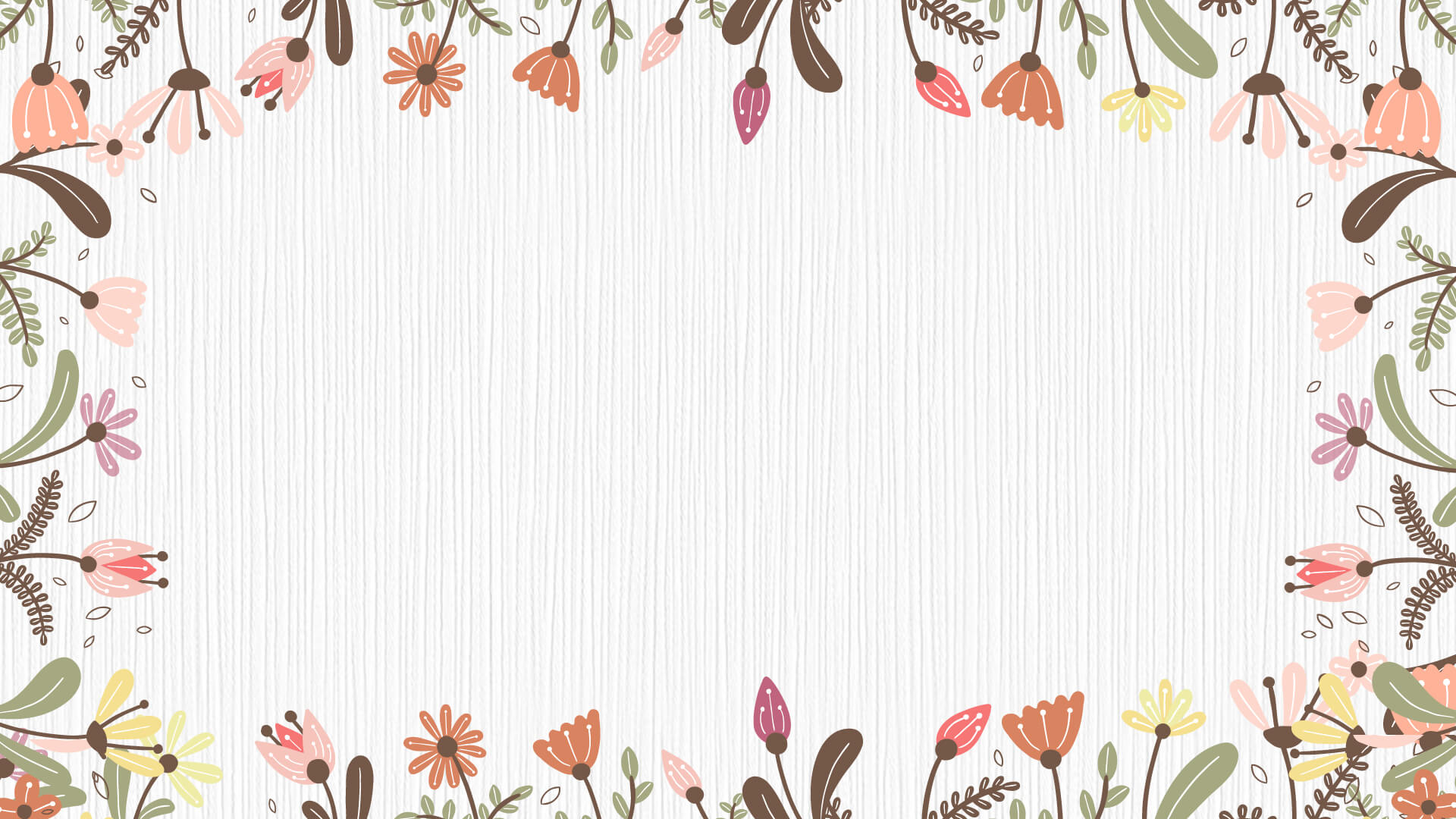 LOGO
Thank you
Insert the Subtitle of Your Presentation
Your content to play here, or through your copy, 
paste in this box, and select only the text. Your content to play here, or through your copy, paste in this box, and select only the text.
https://www.freeppt7.com